Attribute Grammars
Slides by Robert Sebesta, from support materials from different editions of his textbook on Programming Languages (see presenter notes for detailed bibliographical entry)
CSCE 531, Spring 2023
[Speaker Notes: Slides 7-11 are from: Robert W. Sebesta.  Concepts of Programming Languages, 3rd edition.  Addison-Wesley, 1996.  ISBN 0-8053-7133-8.  Slides 1-6 are from later editions.]
Attribute Grammars: Definition
Let   X0  X1 ... Xn  be a rule
Functions of the form S(X0) = f(A(X1), ... , A(Xn)) define synthesized attributes
Functions of the form I(Xj) = f(A(X0), ... , A(Xn)), for i <= j <= n, define inherited attributes
Initially, there are intrinsic attributes on the leaves
Copyright © 2007 Addison-Wesley. All rights reserved.
1-2
[Speaker Notes: Slides 7-11 are from: Robert W. Sebesta.  Concepts of Programming Languages, 3rd edition.  Addison-Wesley, 1996.  ISBN 0-8053-7133-8.  Slides 1-6 are from later editions.]
Attribute Grammars: An Example
Syntax
<assign> -> <var> = <expr>
<expr> -> <var> + <var> | <var>
<var> A | B | C
actual_type: synthesized for <var> and <expr> 
expected_type: inherited for <expr>
Copyright © 2007 Addison-Wesley. All rights reserved.
1-3
[Speaker Notes: Slides 7-11 are from: Robert W. Sebesta.  Concepts of Programming Languages, 3rd edition.  Addison-Wesley, 1996.  ISBN 0-8053-7133-8.  Slides 1-6 are from later editions.]
Attribute Grammar (continued)
Syntax rule:  <expr>  <var>[1] + <var>[2]
	Semantic rules: 
	<expr>.actual_type  <var>[1].actual_type
    Predicate: 
	<var>[1].actual_type == <var>[2].actual_type
	<expr>.expected_type == <expr>.actual_type

Syntax rule:  <var>  id
    Semantic rule:
	<var>.actual_type  lookup (<var>.string)
Copyright © 2007 Addison-Wesley. All rights reserved.
1-4
[Speaker Notes: Slides 7-11 are from: Robert W. Sebesta.  Concepts of Programming Languages, 3rd edition.  Addison-Wesley, 1996.  ISBN 0-8053-7133-8.  Slides 1-6 are from later editions.]
Attribute Grammars (continued)
How are attribute values computed?
If all attributes were inherited, the tree could be decorated in top-down order.
If all attributes were synthesized, the tree could be decorated in bottom-up order.
In many cases, both kinds of attributes are used, and it is some combination of top-down and bottom-up that must be used.
Copyright © 2007 Addison-Wesley. All rights reserved.
1-5
[Speaker Notes: Slides 7-11 are from: Robert W. Sebesta.  Concepts of Programming Languages, 3rd edition.  Addison-Wesley, 1996.  ISBN 0-8053-7133-8.  Slides 1-6 are from later editions.]
Attribute Grammars (continued)
<expr>.expected_type  inherited from parent

<var>[1].actual_type  lookup (A)
<var>[2].actual_type  lookup (B)
<var>[1].actual_type =? <var>[2].actual_type

<expr>.actual_type  <var>[1].actual_type
<expr>.actual_type =? <expr>.expected_type
Copyright © 2007 Addison-Wesley. All rights reserved.
1-6
[Speaker Notes: Slides 7-11 are from: Robert W. Sebesta.  Concepts of Programming Languages, 3rd edition.  Addison-Wesley, 1996.  ISBN 0-8053-7133-8.  Slides 1-6 are from later editions.]
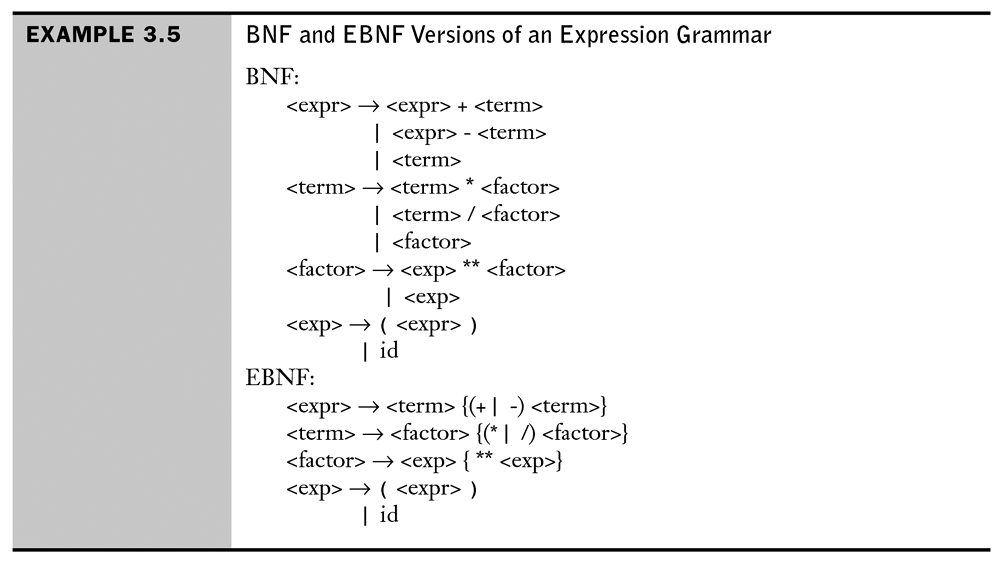 Copyright © 2007 Addison-Wesley. All rights reserved
3–7
[Speaker Notes: Slides 7-11 are from: Robert W. Sebesta.  Concepts of Programming Languages, 3rd edition.  Addison-Wesley, 1996.  ISBN 0-8053-7133-8.  Slides 1-6 are from later editions.]
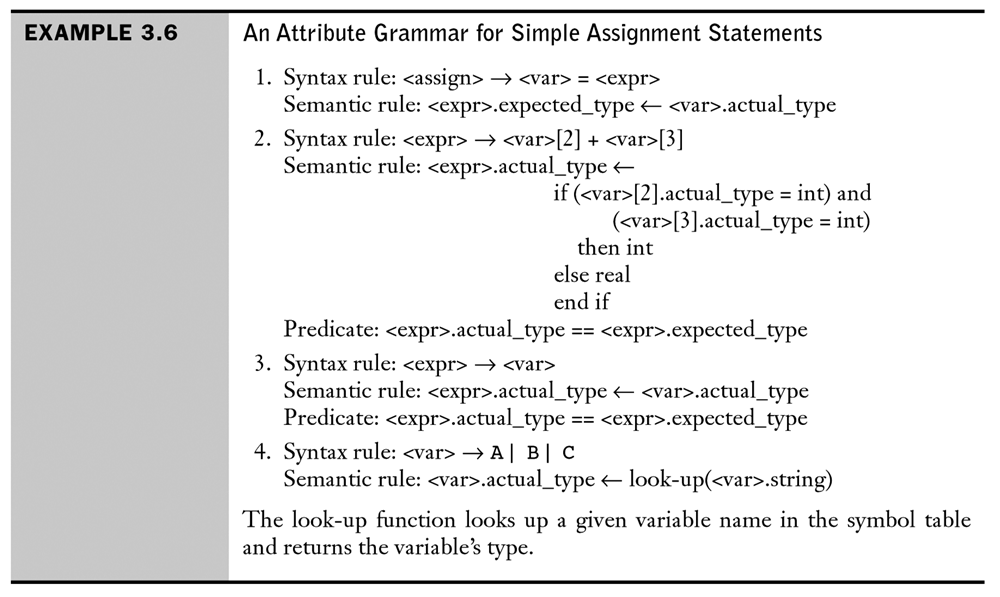 Copyright © 2007 Addison-Wesley. All rights reserved
3–8
[Speaker Notes: Slides 7-11 are from: Robert W. Sebesta.  Concepts of Programming Languages, 3rd edition.  Addison-Wesley, 1996.  ISBN 0-8053-7133-8.  Slides 1-6 are from later editions.]
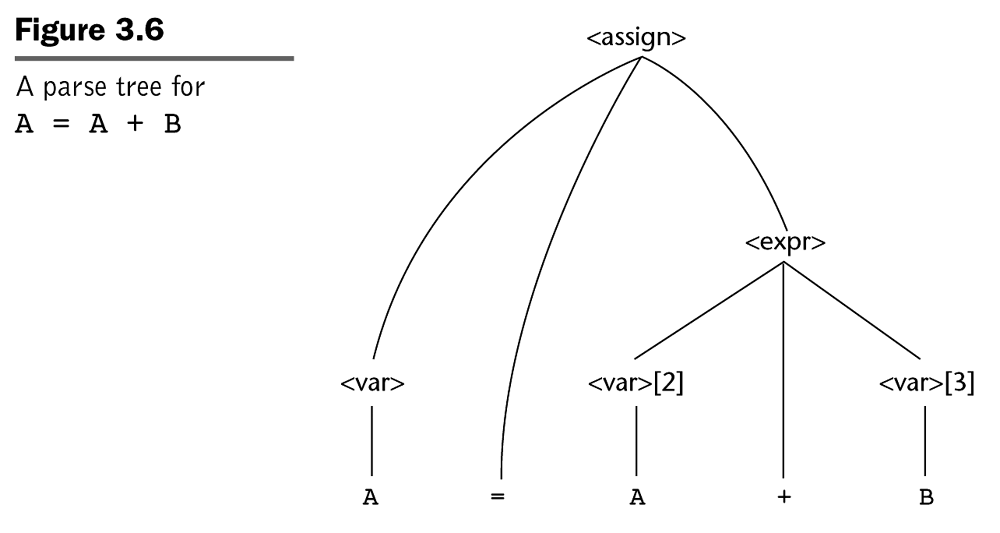 Copyright © 2007 Addison-Wesley. All rights reserved
3–9
[Speaker Notes: Slides 7-11 are from: Robert W. Sebesta.  Concepts of Programming Languages, 3rd edition.  Addison-Wesley, 1996.  ISBN 0-8053-7133-8.  Slides 1-6 are from later editions.]
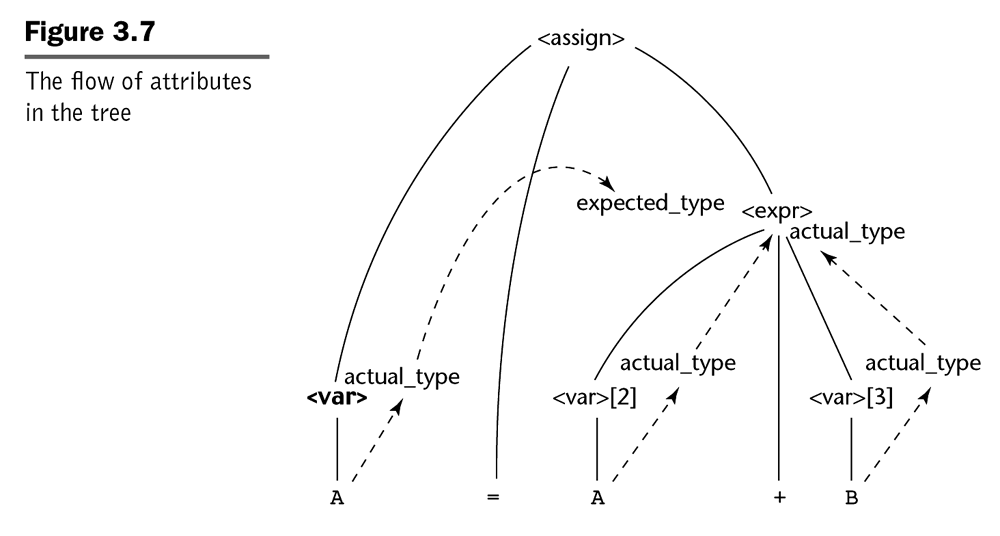 Copyright © 2007 Addison-Wesley. All rights reserved
3–10
[Speaker Notes: Slides 7-11 are from: Robert W. Sebesta.  Concepts of Programming Languages, 3rd edition.  Addison-Wesley, 1996.  ISBN 0-8053-7133-8.  Slides 1-6 are from later editions.]
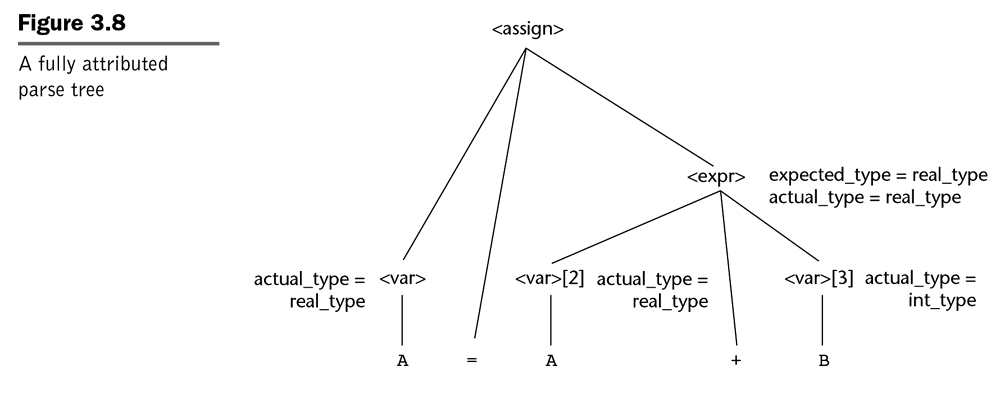 Copyright © 2007 Addison-Wesley. All rights reserved
3–11
[Speaker Notes: Slides 7-11 are from: Robert W. Sebesta.  Concepts of Programming Languages, 3rd edition.  Addison-Wesley, 1996.  ISBN 0-8053-7133-8.  Slides 1-6 are from later editions.]